What happened to the ZK Dream?
Muthu Venkitasubramaniam
Co-founder/CEO, Ligero Inc.
[Speaker Notes: Making the accessible and usable winning the technical game against the censor]
Where it all began
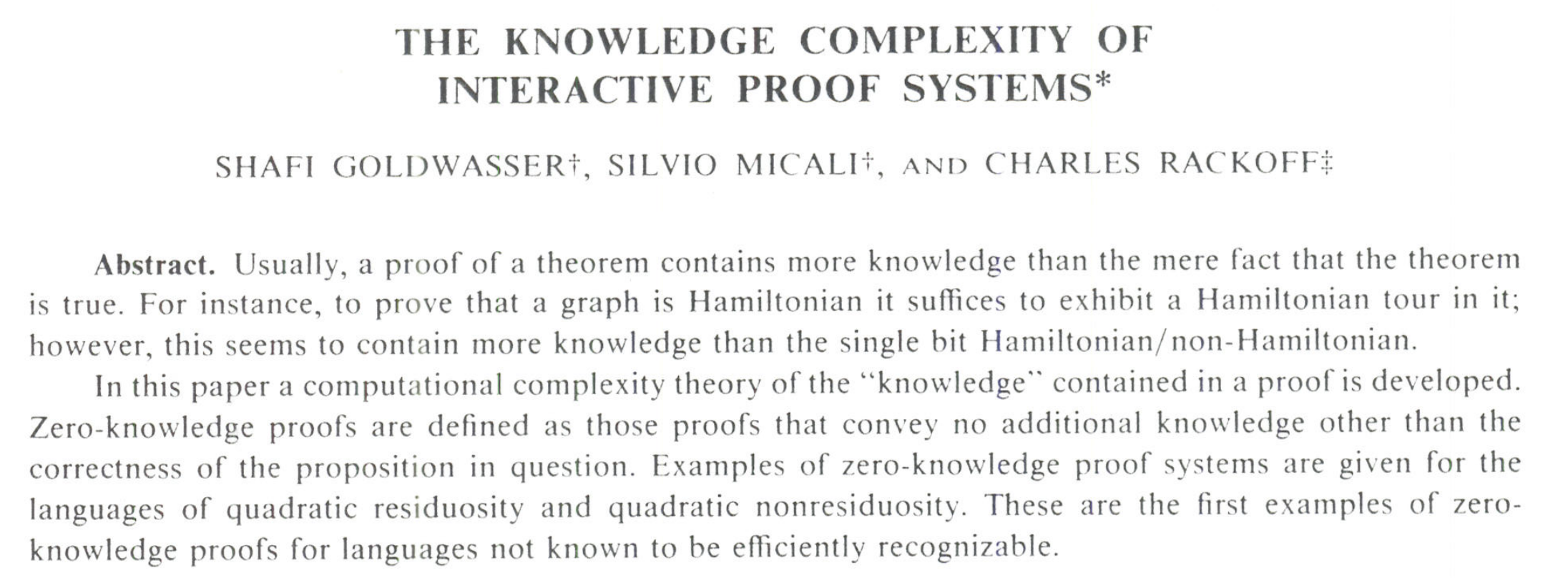 Where it all began
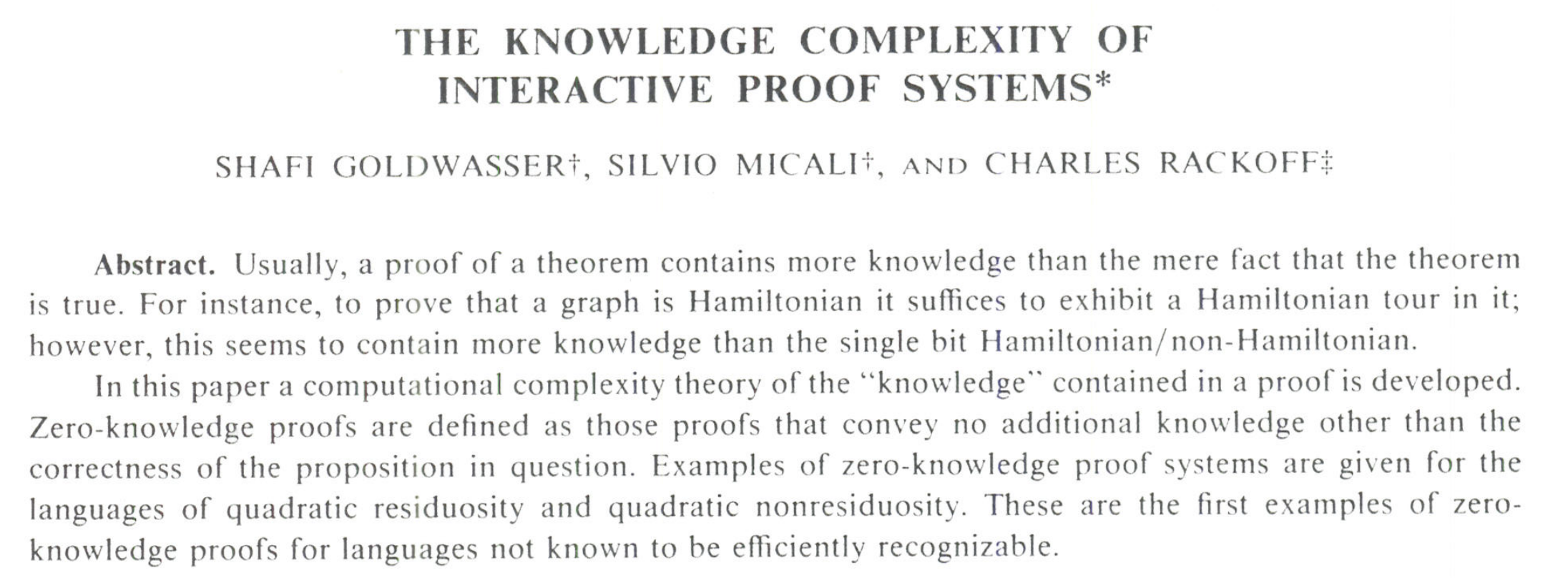 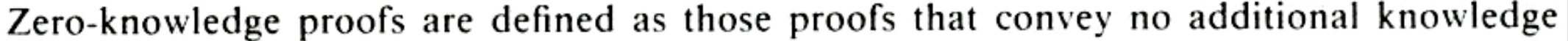 Taxonomy of ZK Proof Systems
Interactive vs Non-interactive
Trusted setup vs No setup (transparent)
ZK vs (only) Integrity
Succinct vs Non-succinct
Public-Key Crypto vs (only) Symmetric-Key Crypto
ZKS(T)NARKs provide the most useful form of proofs!
Transparent
ZKSNARK
ZK
ZKSNARK
NIZK
SNARG
IP
SNARK
Classifying ZK-S(T)NARK Applications
Privacy <> Client-side
Delegation <> Server-side
Anonymous credentials	 
“Fog of War” games
Image transformations
Blockchain scalability 
Verifiable AI 
FHE
Need ZK
SNARKs sufficient
Challenges in Building/Deploying ZK Apps
Data needs to be attested

Standard toolchain for developers

Lightweight to run client-side
1. Data Attestation
Need: Private/sensitive inputs to ZK Application needs to be authenticated
Problem: Lack of trusted institutions that provide attestation
Solution:
zk Email:	proof of a DKIM signature (e.g., Venmo)
zk Login: proof of an Oauth signature (e.g., from Google)
zk TLS:	proof of a TLS session (e.g., from Bank)
All deployed in production
*slides borrowed from Dan Boneh
zkTLS or aka how to attest to TLS payload
TLS Protocol
HTTPS web server
browser
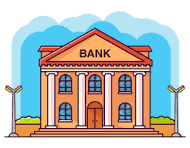 TLS HTML payload
TLS handshake
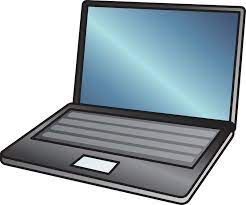 (signed by web server)
(encrypted with session key)
session-key
session-key
TLS Payload is not authenticated 
			=> enc. payload can be forged by client
*slides borrowed from Dan Boneh
zkTLS or aka how to attest to TLS payload
HTTPS request
HTTPS web server
web proxy
browser
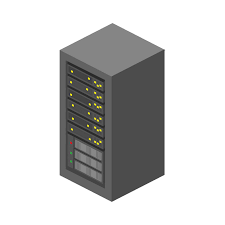 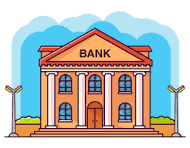 signed HTTPS response by proxy
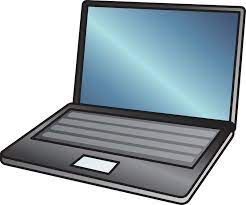 signing key
Browser generates zk-SNARK that:
HTTPS handshake is signed by bank
encrypted payload signed by proxy
decrypted payload says balance > X
A network attack:
   cause proxy to sign   incorrect encrypted   TLS frame
Solution 1: Proxy
*slides borrowed from Dan Boneh
zkTLS or aka how to attest to TLS payload
notary
HTTPS request
HTTPS web server
browser
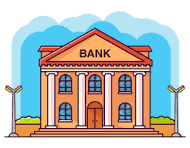 HTTPS response
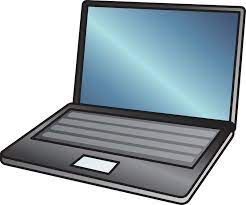 Browser generates zk-SNARK that:
HTTPS handshake is signed by bank
TLS 2PC transcript is signed by notary
decrypted payload says balance > X
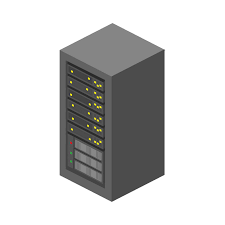 TLS session key is split between browser and notary
	⇒  TLS in a 2PC
signing key
Solution 2: Notary
*slides borrowed from Dan Boneh
1. Data Attestation
Now:	zk proof that Bob’s Gmail account is  >  10 years old
	zk proof that Bob’s bank account balance  >   X
zk Email:	proof of a DKIM signature (e.g., Venmo)
zk Login: proof of an Oauth signature (e.g., from Google)
zk TLS:	proof of a TLS session (e.g., from Bank)
*slides borrowed from Dan Boneh
2. Specifying ZK
At the beginning: NP-complete problems (eg, Graph 3COL)
Then: Boolean and Arithmetic circuits
Since Blockchains: R1CS, Circom, Cairo, Gnark, etc…
Today: zkVMs
3. Running Client-Side
SOTA ZK Falls Short
ZK-SNARKs (eg, Groth16) require huge memory 
STARK-based ZK don’t run client-side yet*
Most ZK’s are built only for verifiability

ZKs that offer privacy for client-side require tailor-made DSLs
Today, ZK comes with tradeoffs!
Our Vision
Useful and Usable Privacy Tools
w/ zero infra cost
Our Vision
Useful and Usable Privacy Tools
w/ zero additional infra cost
ON YOUR DEVICE
What can you prove from a browser?
1K – Fibonacci (25)
1M – Keyless login (Oauth)
5M – Proof of Twitter email
50M – 5K EdDSA verifications
200M – 1M Poseidon hashes
1B – Ethereum block proving
100B – LLM inference
Useful Privacy
Privacy for Individuals = Client-side proving
Seamless Logins and Authentication (zkLogin, zkEmail)
Disclosure with Maximal Privacy (zkTLS)
Verifiable credentials (investor accreditation, EUID, DPP)

Privacy for Orgs = zkValidiums
Asset Tokenization
Offchain Compute
Usable Privacy
Standard toolchain		=> zkVM

Affordable hardware		=> on your device!

Portable implementation	=> run on any device

Privacy-default approach	=> not just a SNARK, a ZK-SNARK
Introducing the Ligero ZK Platform
Ligetron ZK
Ligetron ZK by Ligero Inc.
Ligetron ZK* is (the only) memory-efficient hash-based ZK

Ligetron is ZK by default

Ligetron is a zkVM = zkWASM

A scalable/portable implementation using WebGPUs
* Published at 2024 IEEE Symposium on Security and Privacy
What’s the secret ingredient?
Hash-based

Code interleaving
Sharding without recursive composition

Memory-efficiency
Witness and constraints can be streamed
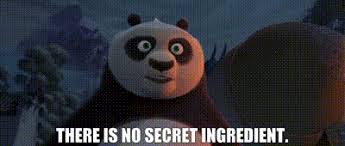 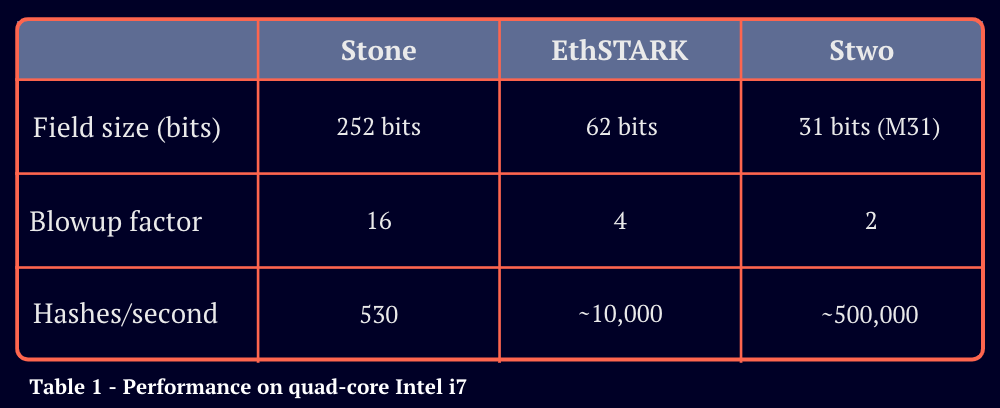 Ligero (Browser)
254 bits
27,000
Comparison
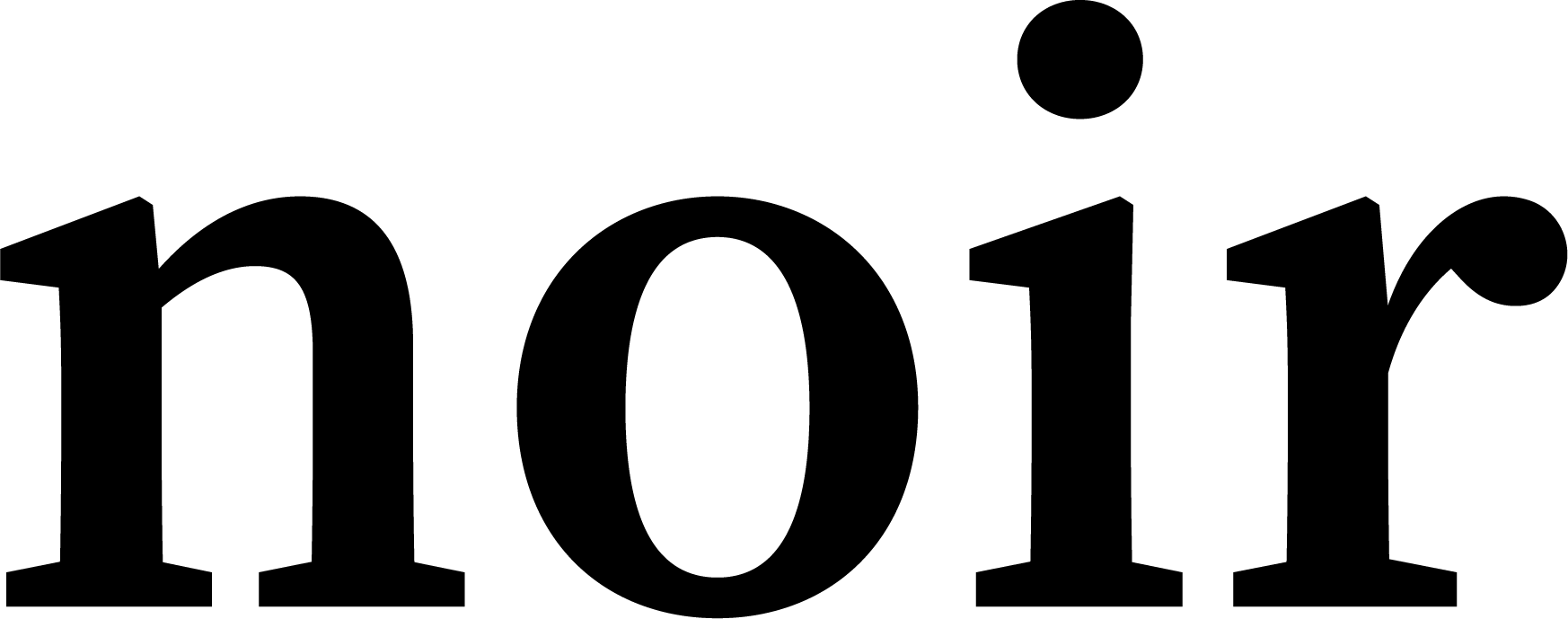 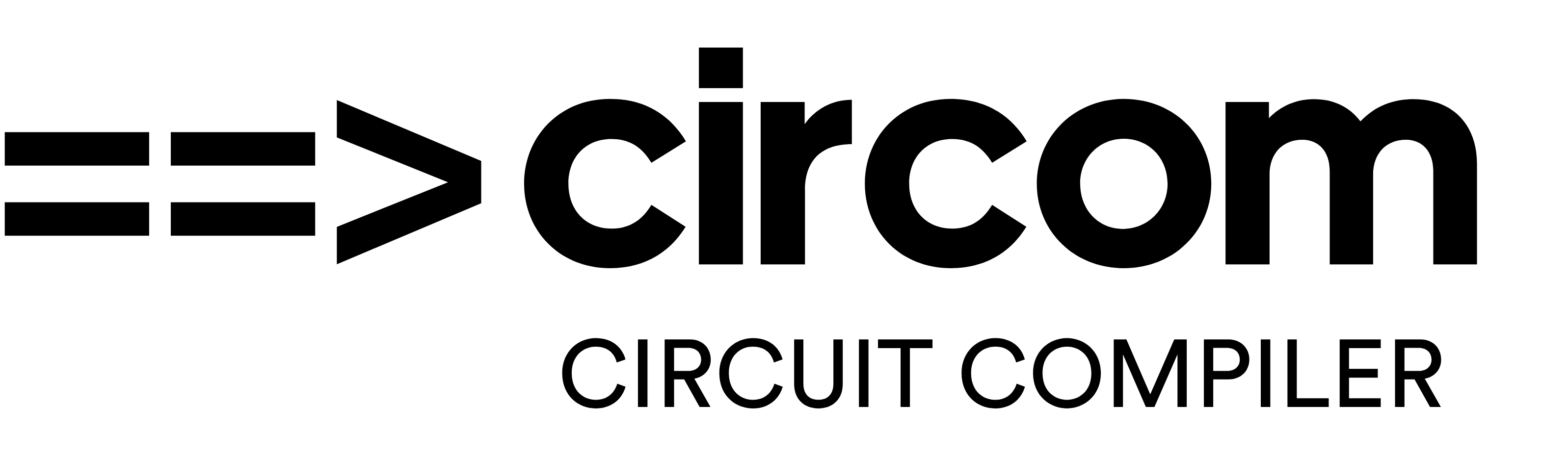 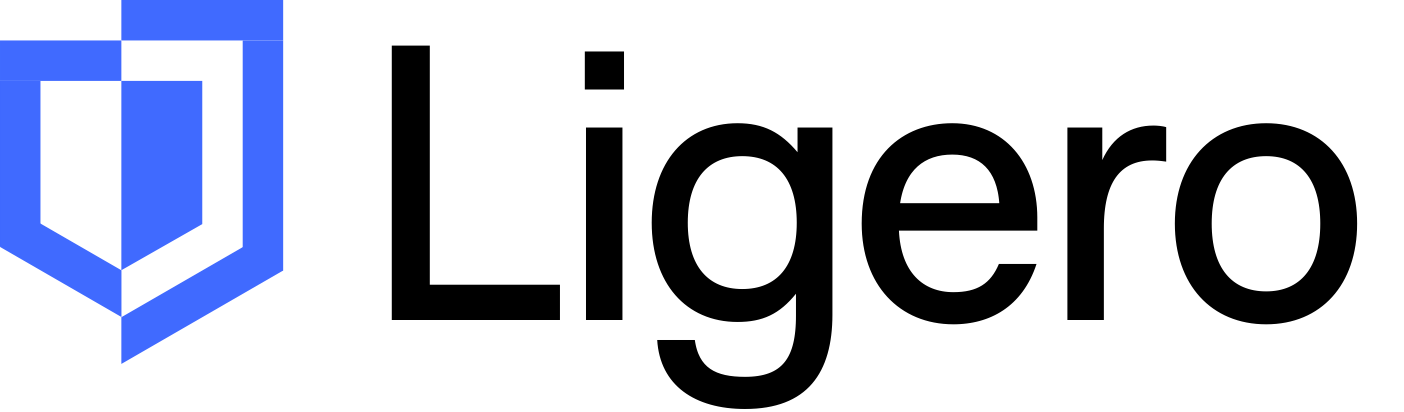 1 GB
prover key
M1: 250 KHz – 1 MHz
M4: 500 KHz – 6 MHz
M1: 44 KHz
*Hz measures constraints per second
Our Roadmap
Today, build end-to-end ZK Apps from your browser using C++, Rust
Coming Soon
Plug-and-play identity (integrate Circom)
Scalable privacy: zkValidiums w/ offchain private compute

Next, Phase
Cross-linking zk languages (Noir, Cairo)
Ethereum block proving
Arbitrary AI computation (Onnx)
STAY TUNED!
Want to test how fast your browser can generate Ligero proofs?
Open platform.ligetron.com/speedtest
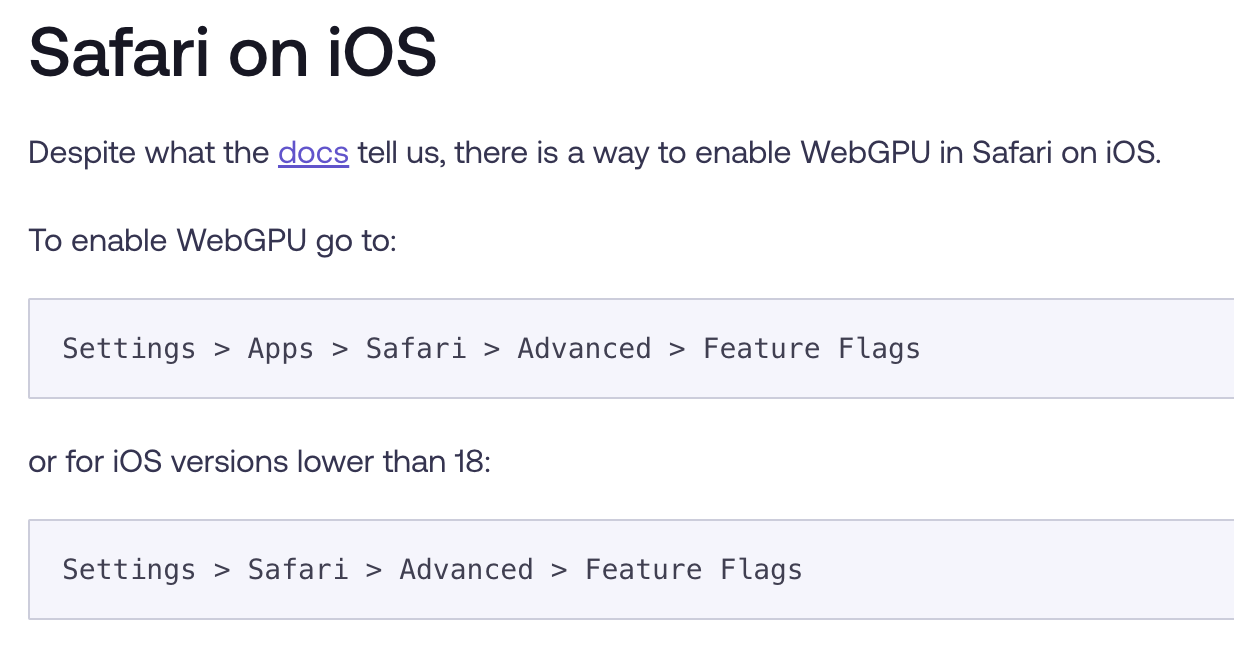 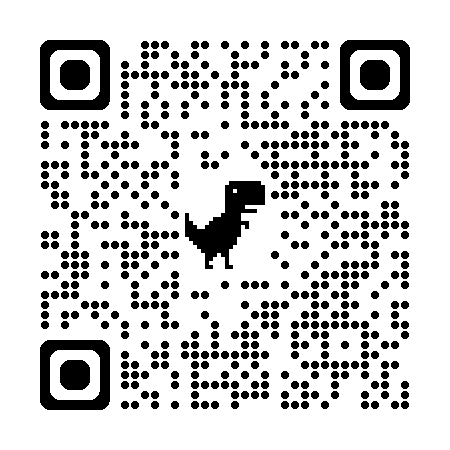 Want to test how fast your browser can generate Ligero proofs?
Open platform.ligetron.com/speedtest
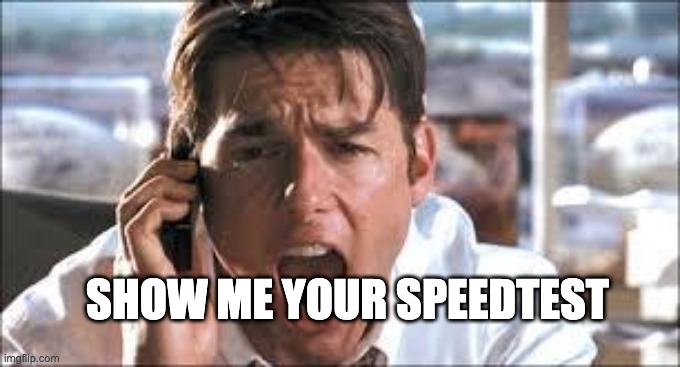 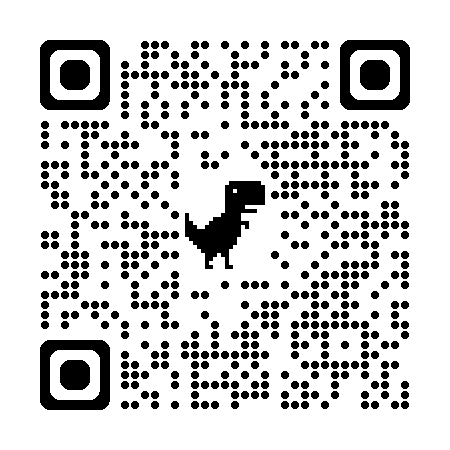 Ligetron ZK Development Platform
Build Anywhere – All you need is a browser. 
 Build in Any Language – C/C++, Rust, Circom
 Run Everywhere – Mobile, Laptop, Server, Raspberry PI
ZK Anywhere Everywhere
platform.ligetron.com
www.ligero-inc.com
@ligero_inc
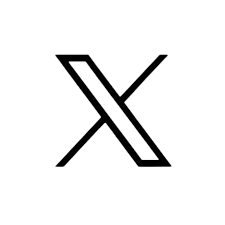